Wojewódzka Konferencja SprawozdawczaZwiązku Kombatantów Rzeczypospolitej Polskiej i Byłych Więźniów Politycznych w Poznaniu                                                                         28 września 2021 roku
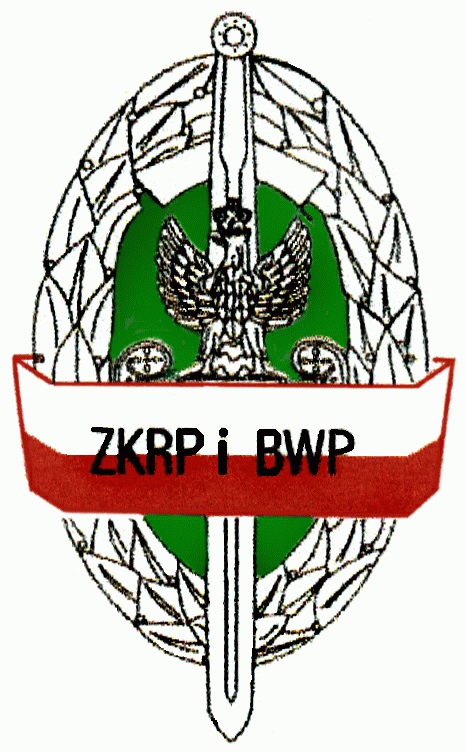 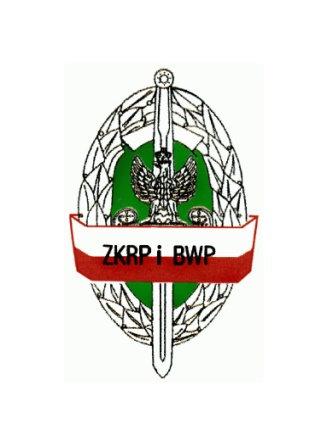 PATRONAT HONOROWY
BEZ  ICH  POMOCYNIE  BYŁOBYDZISIEJSZEJ  UROCZYSTOŚCI
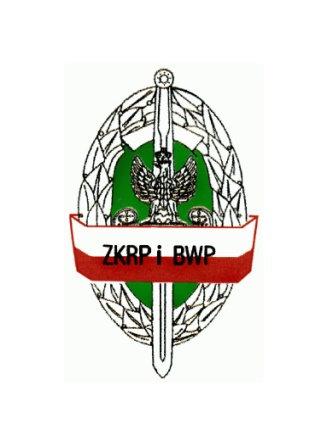 PATRONAT  HONOROWY
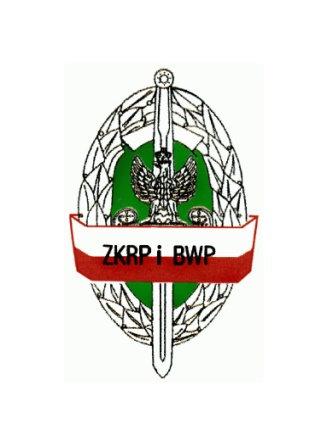 PATRONAT  HONOROWY
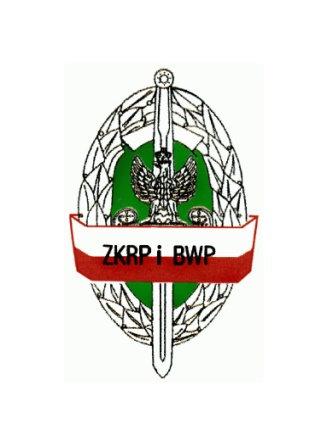 PATRONAT HONOROWY
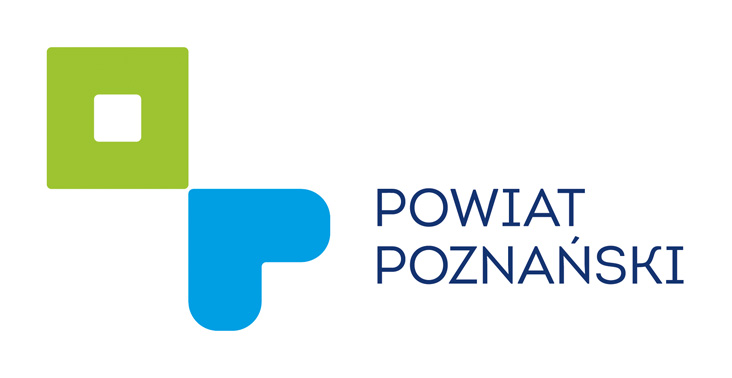 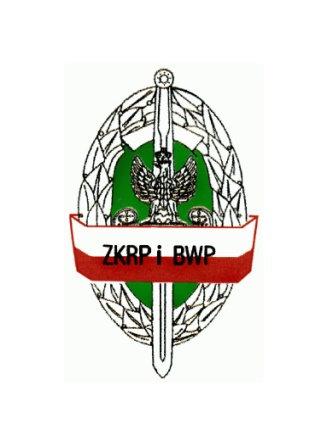 PATRONAT  HONOROWY
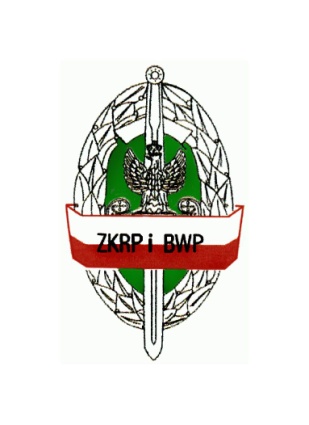 PARTNER Herb Powiatu Złotowskiego
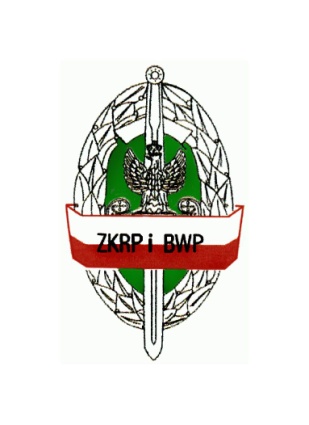 PARTNER              Herb Grodziska Wielkopolskiego
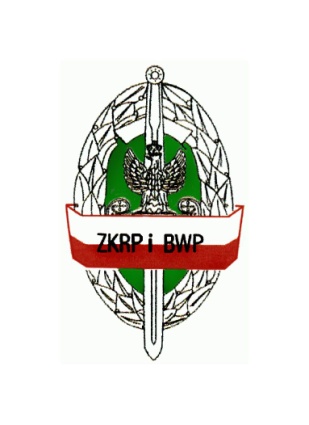 PARTNER
Herb Powiatu Nowotomyskiego
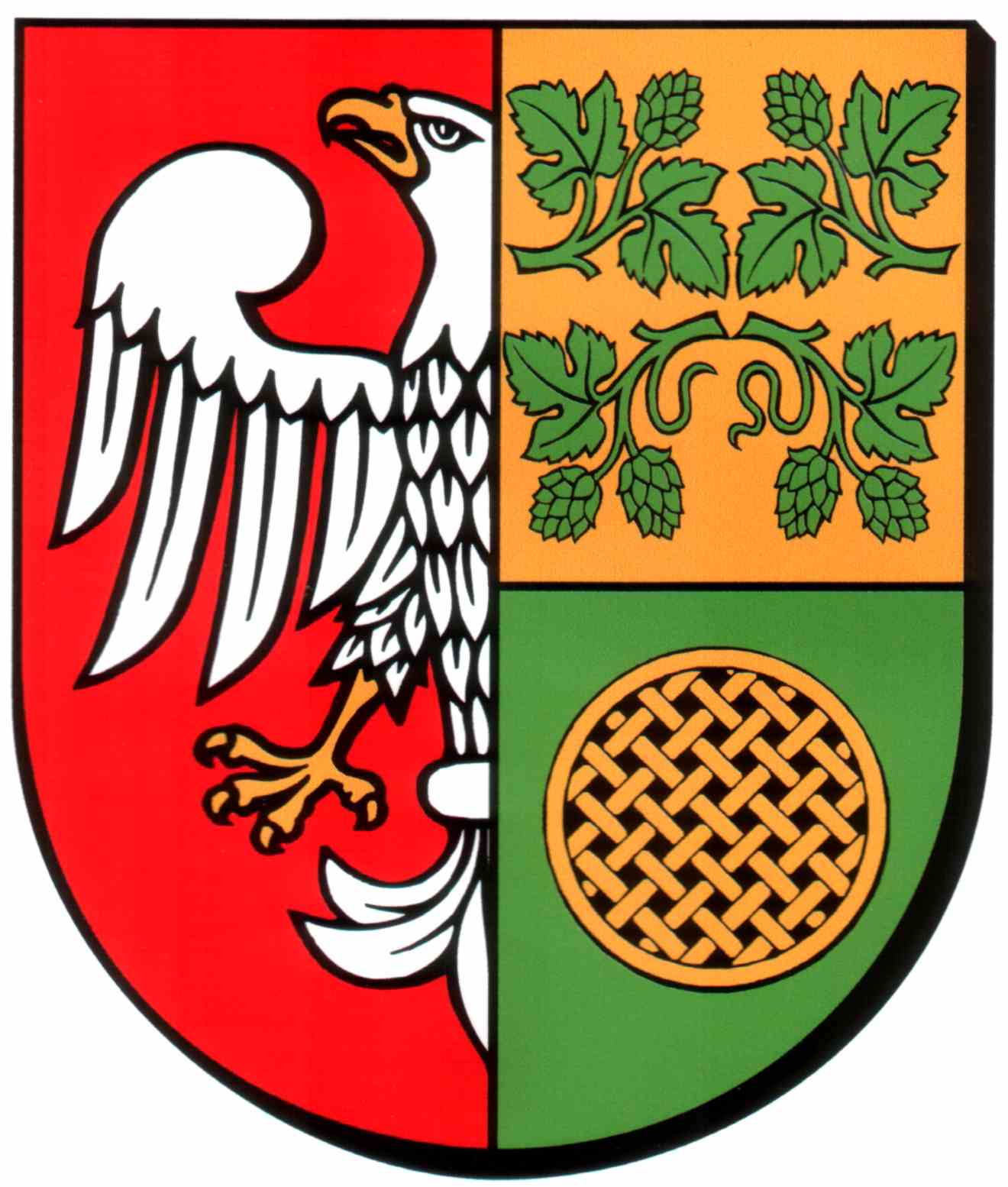 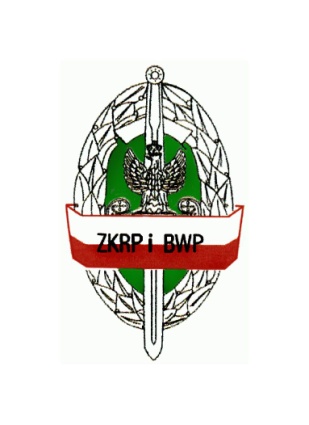 PARTNER
Herb Powiatu Grodziskiego
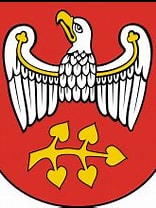 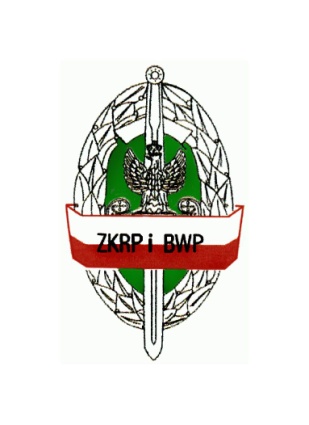 PARTNER
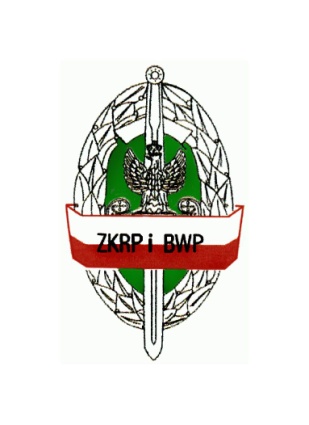 PARTNER
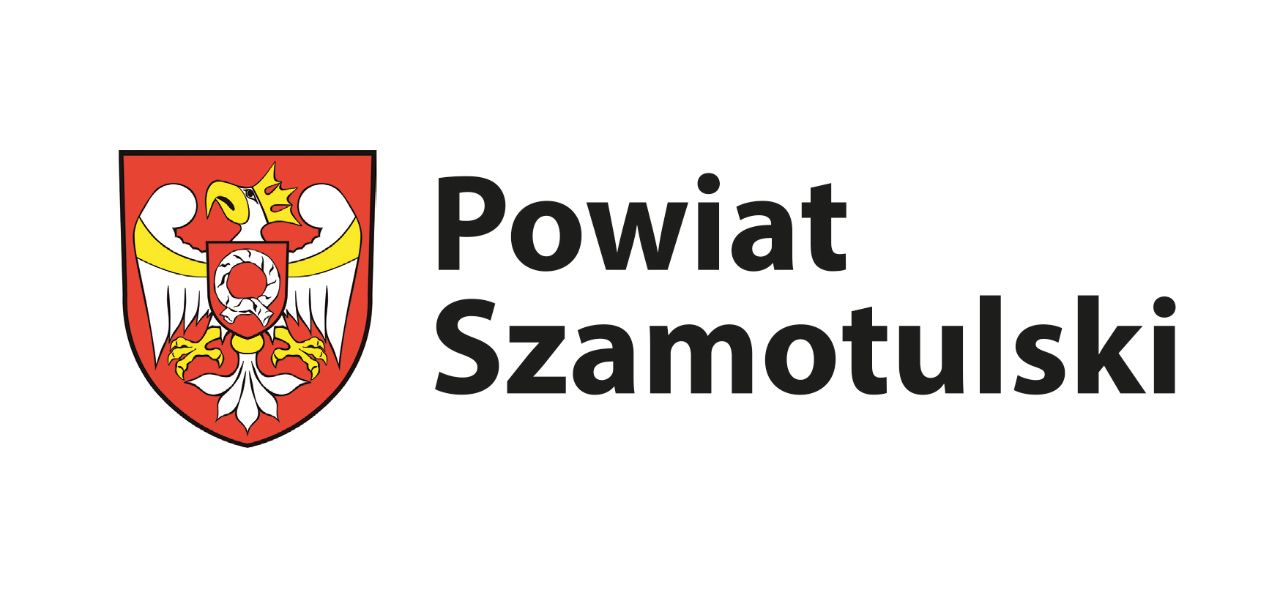 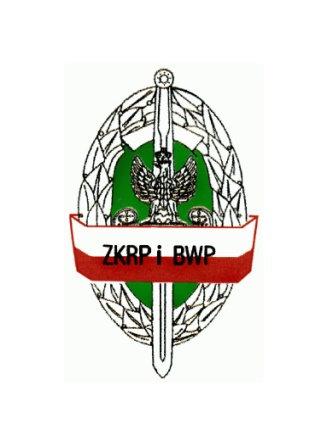 PARTNER
Miasto i Gmina Szamotuły
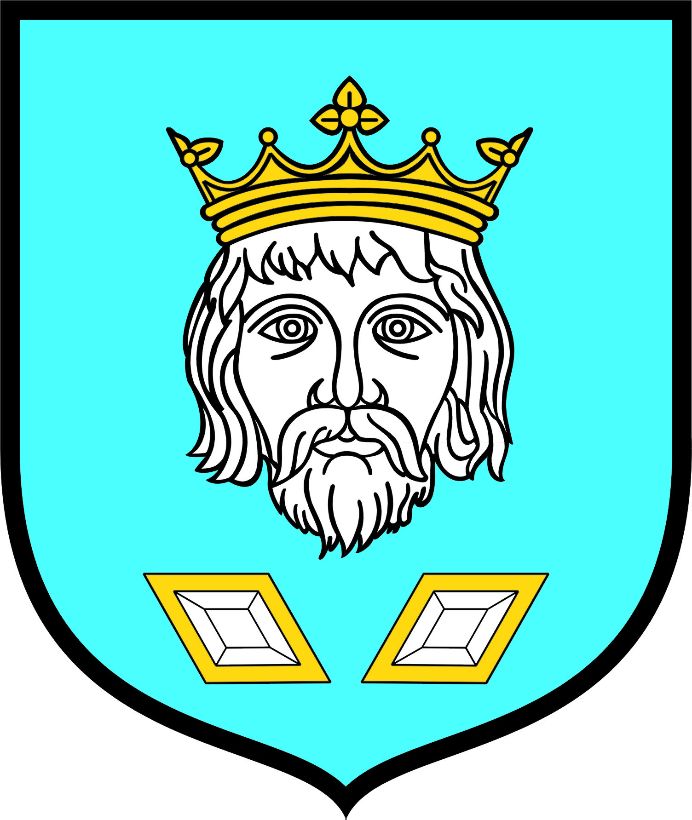 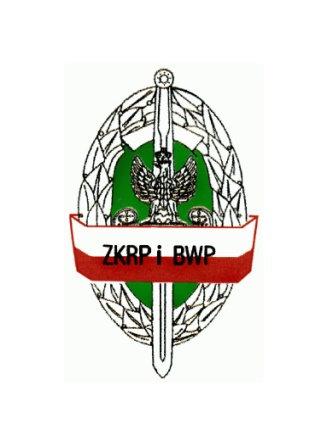 PARTNER
Herb Powiatu Wągrowieckiego
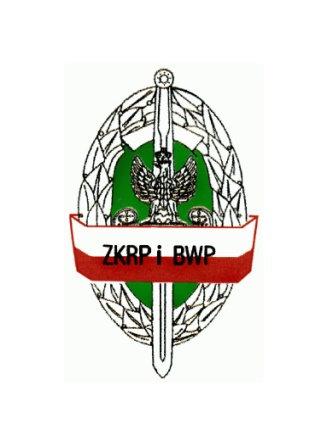 PARTNER
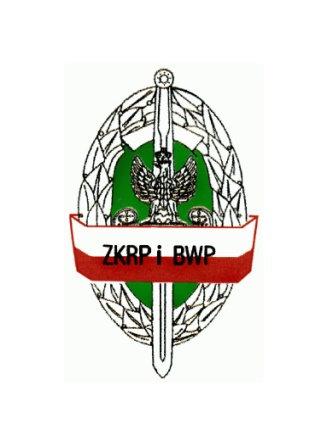 PARTNER
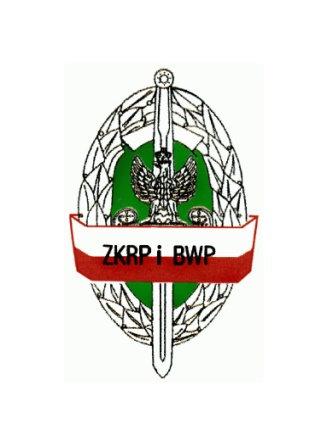 PARTNER
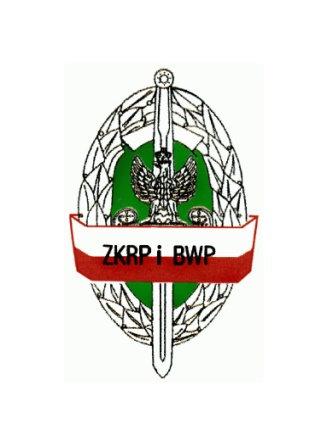 PARTNER
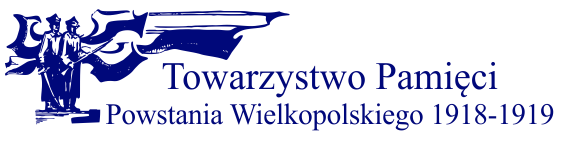 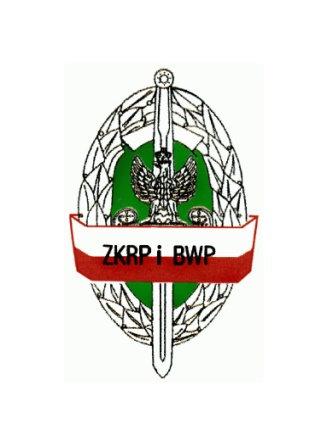 PARTNER
STOWARZYSZENIE POLAKÓW
REPRESJONOWANYCH
PRZEZ III RZESZĘ
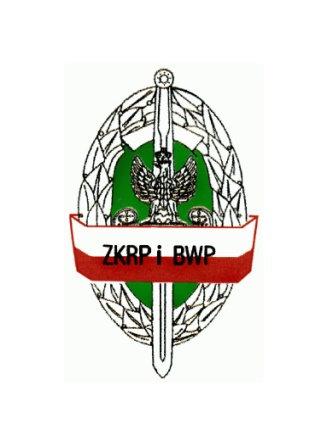 PARTNER  MEDIALNY
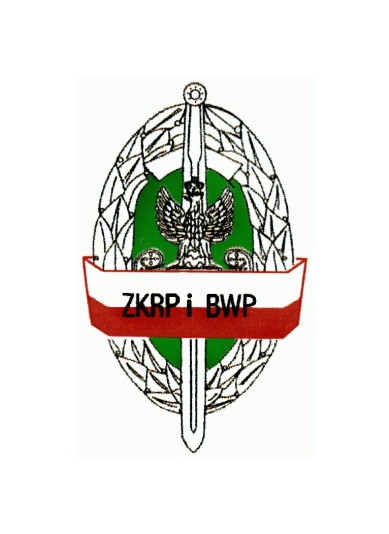 NASI BOHATEROWIE
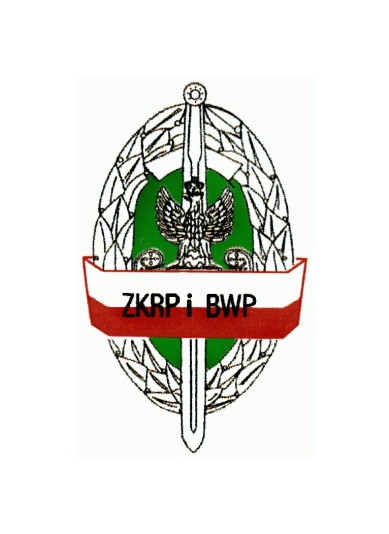 Maria Banach z d. Pawlisiak
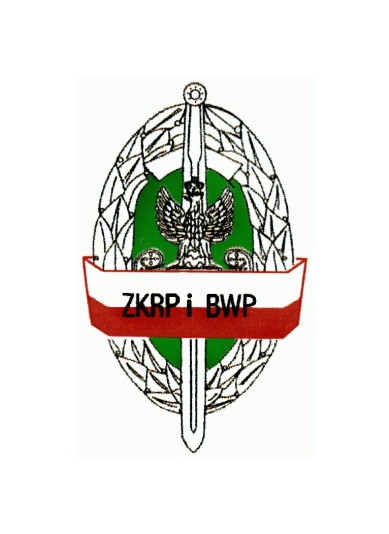 Maria Banach z d. Pawlisiak
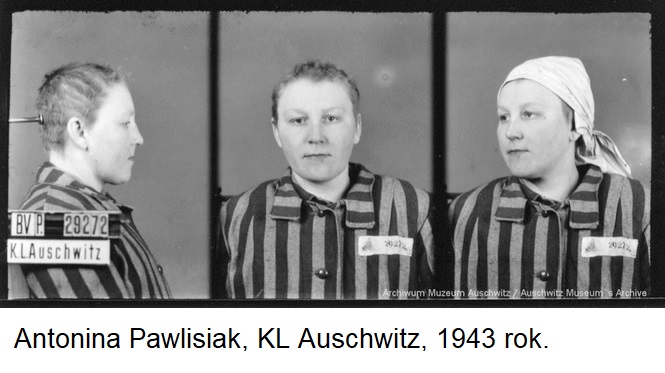 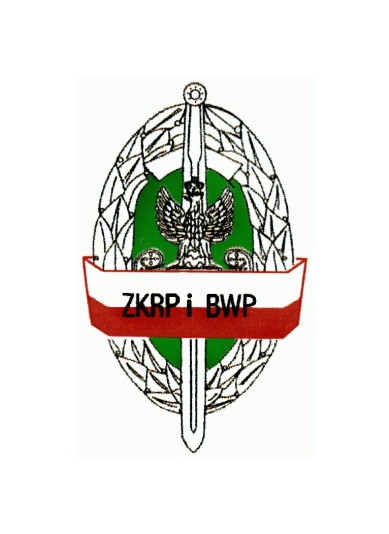 Maria Banach z d. Pawlisiak
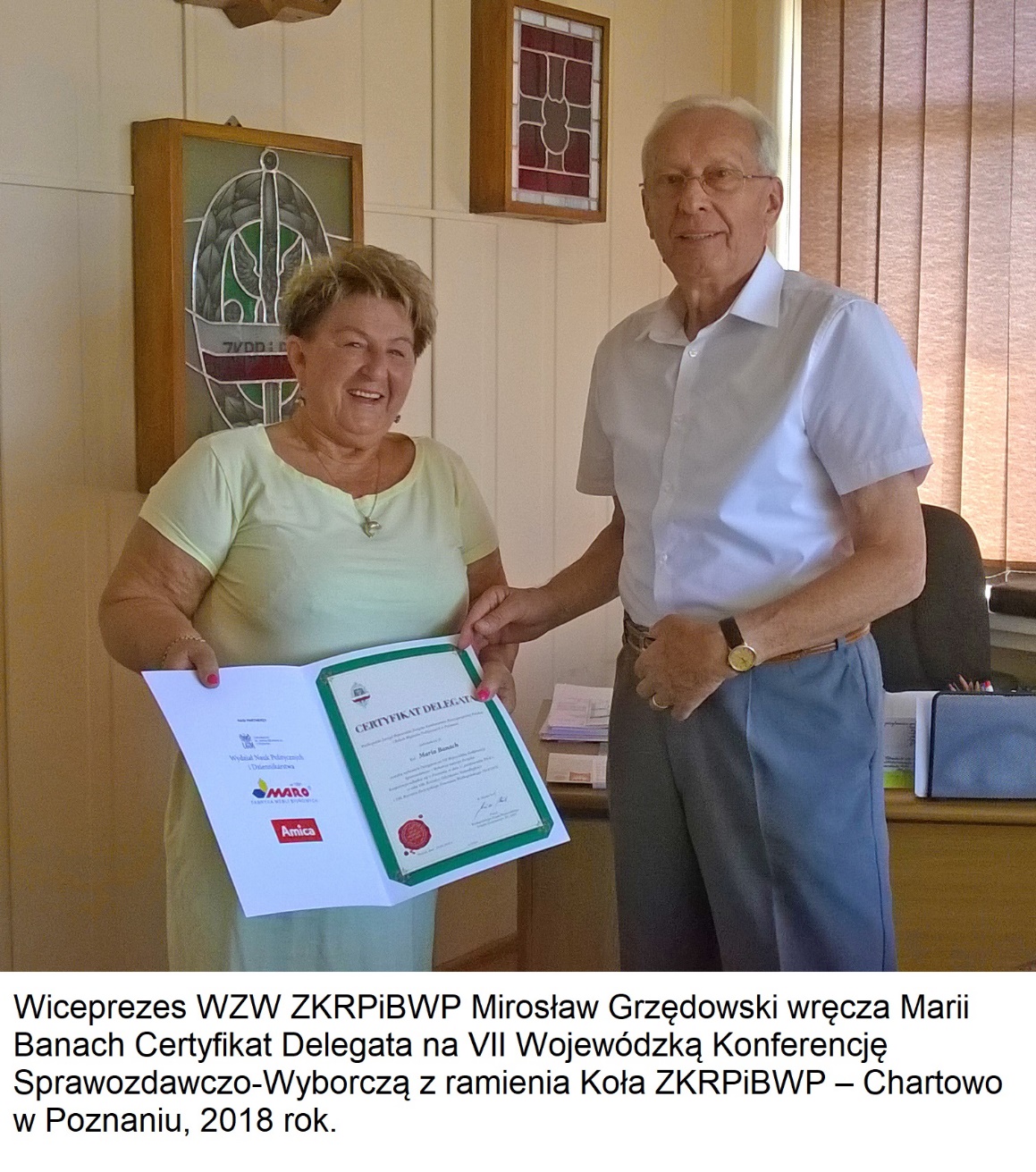 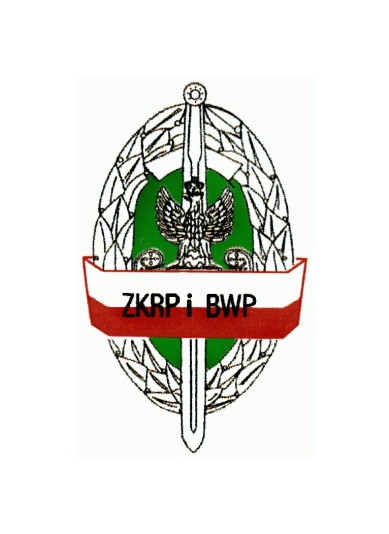 Regina Chrzanowska z d. Wachowska
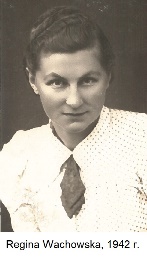 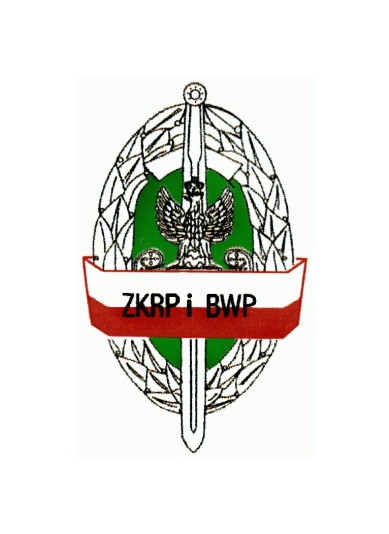 Regina Chrzanowska         z d. Wachowska
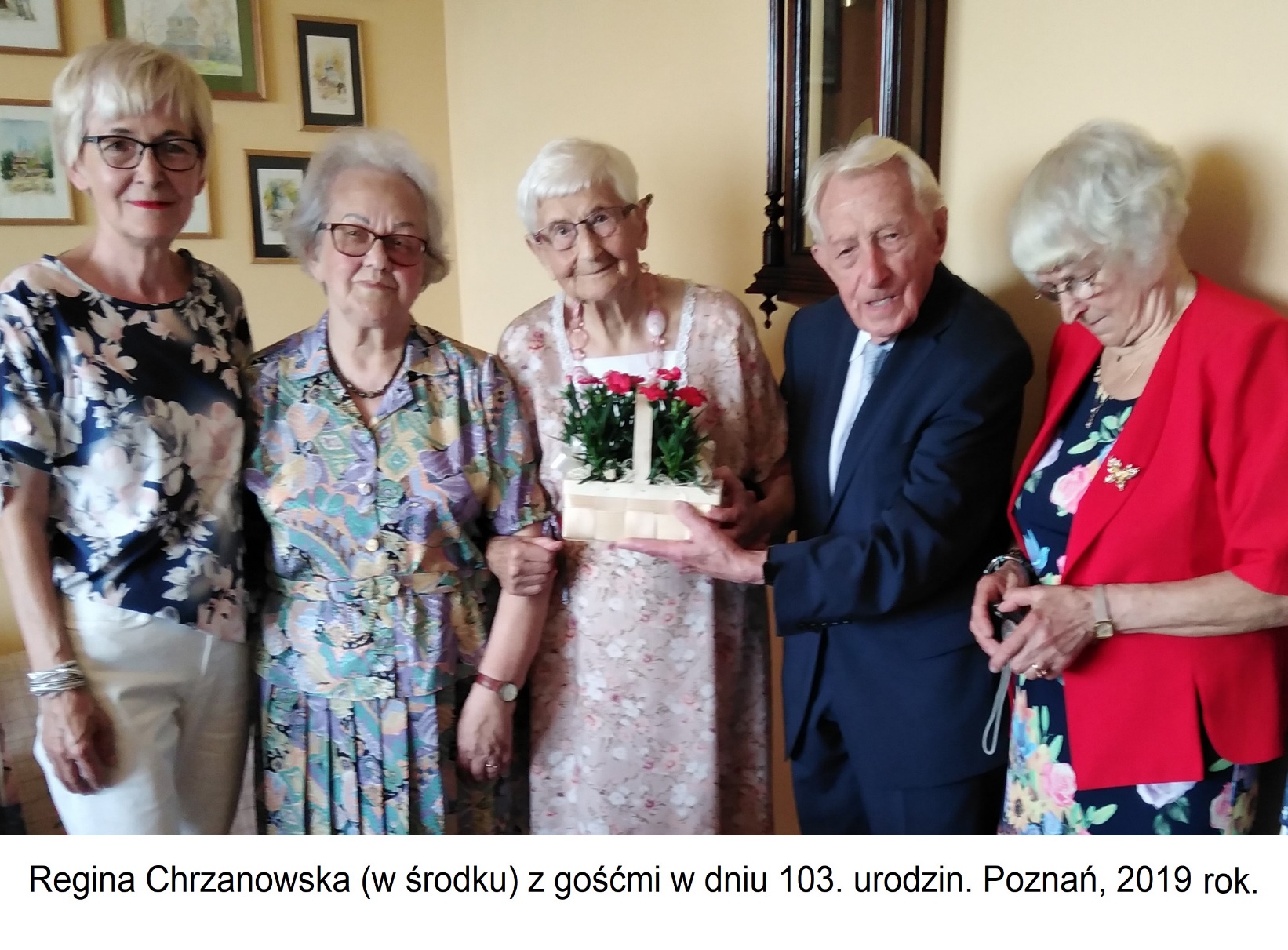 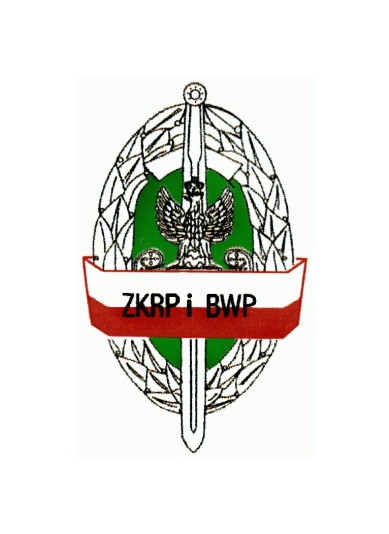 Helena Danuta Głosz d. Miłopolska
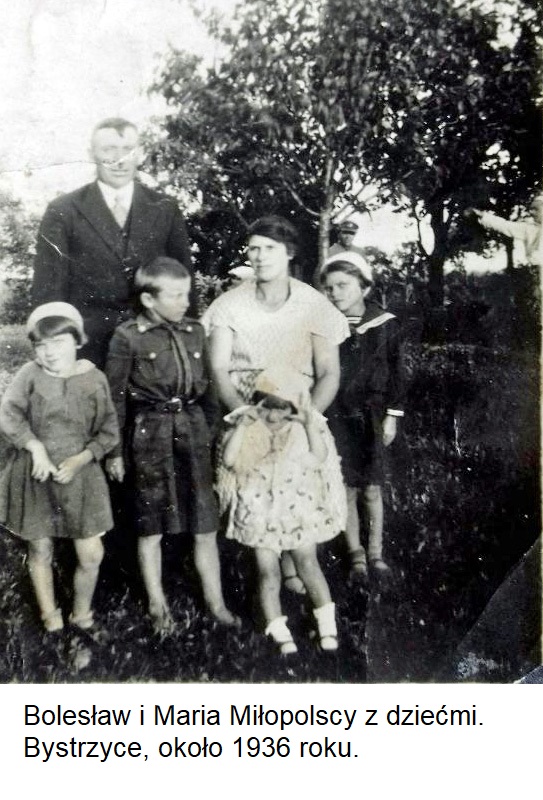 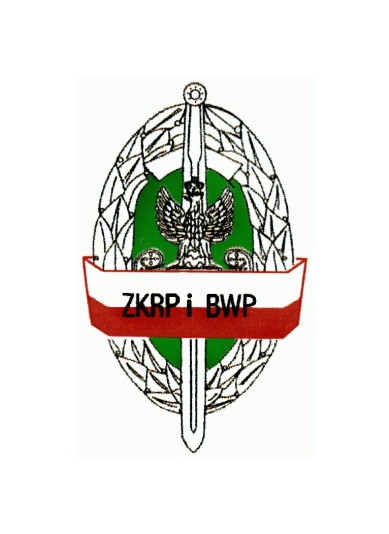 Helena Danuta Głosz d. Miłopolska
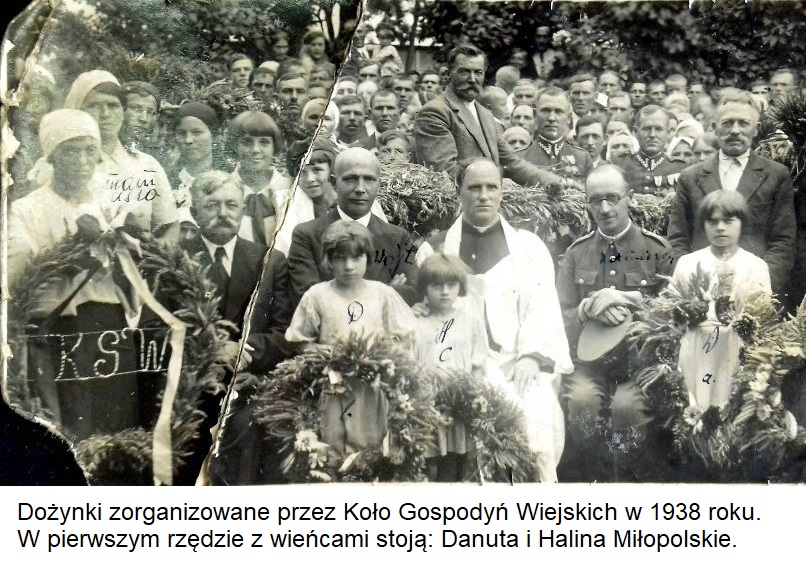 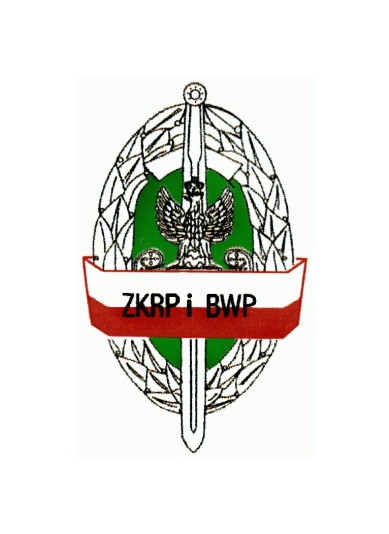 Helena Danuta Głos z d. Miłopolska
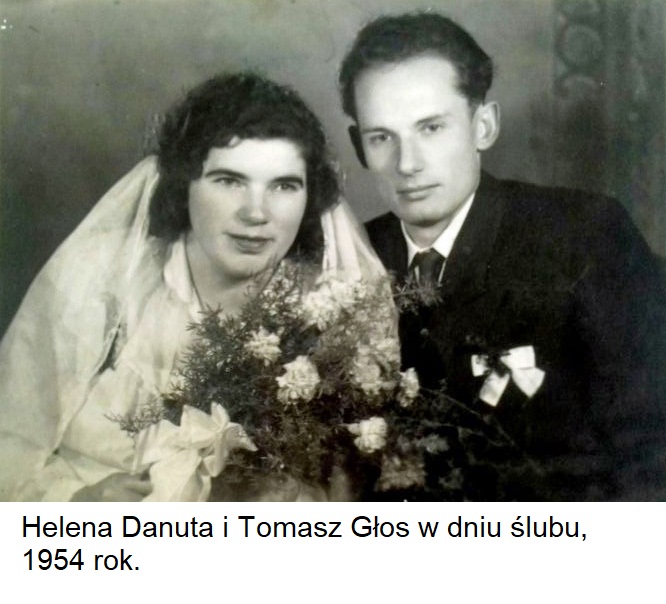 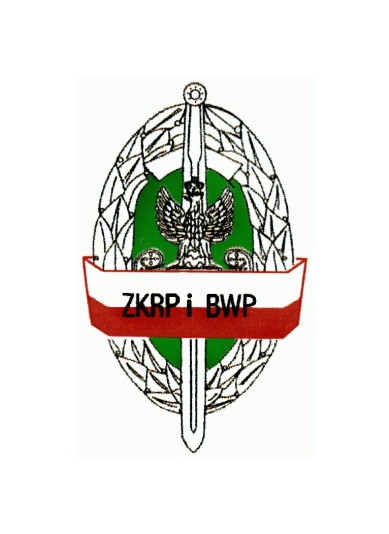 Jan Górski
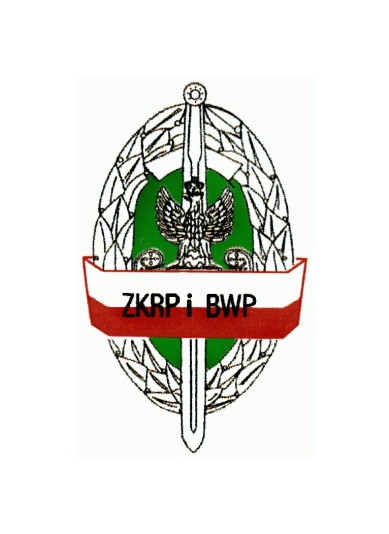 Jan Górski
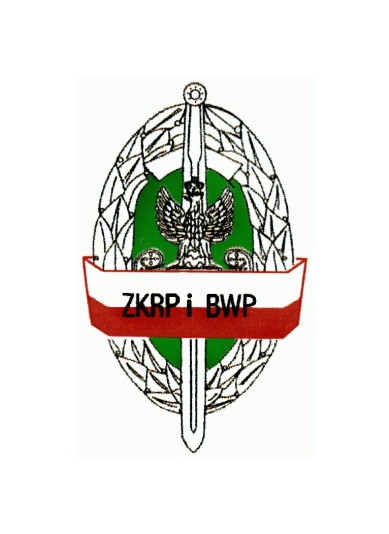 Jan Górski
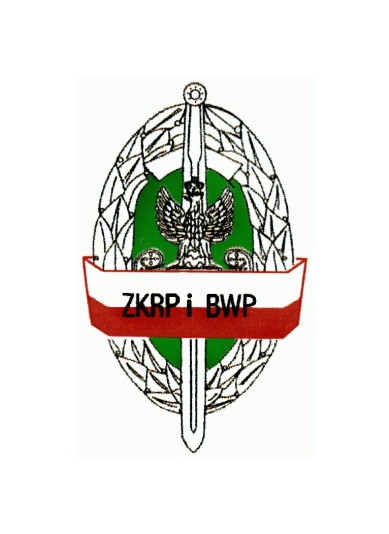 Władysław Kalisiewicz
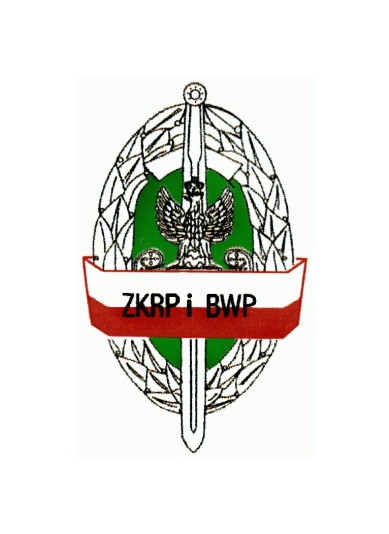 Władysław Kalisiewicz
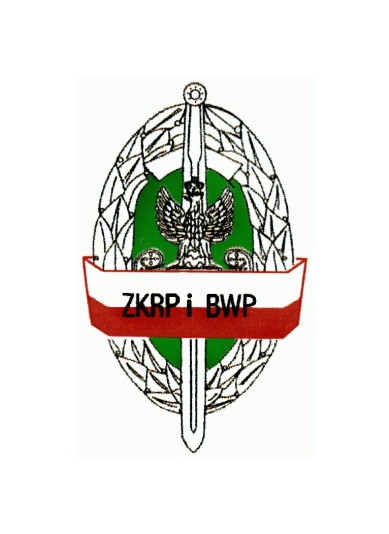 Władysław Kalisiewicz
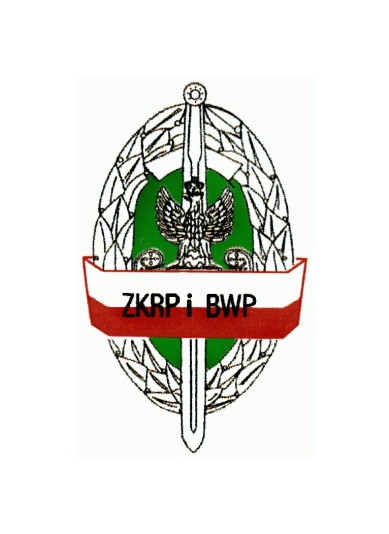 Władysław Kalisiewicz
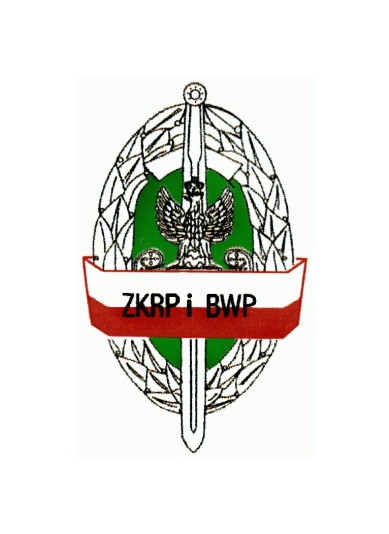 Hieronim Kowalski
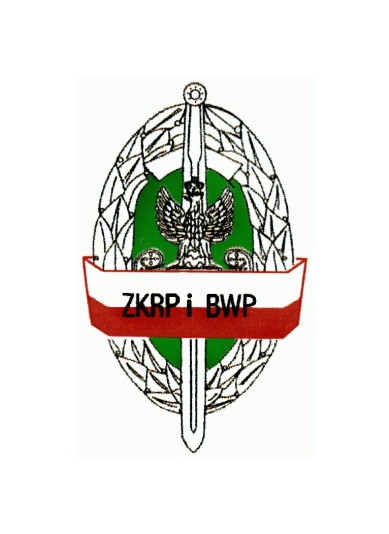 Hieronim Kowalski
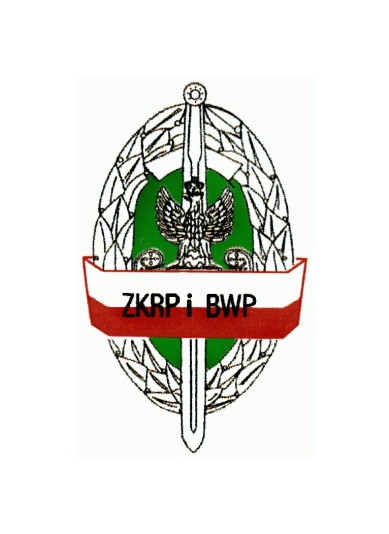 Hieronim Kowalski
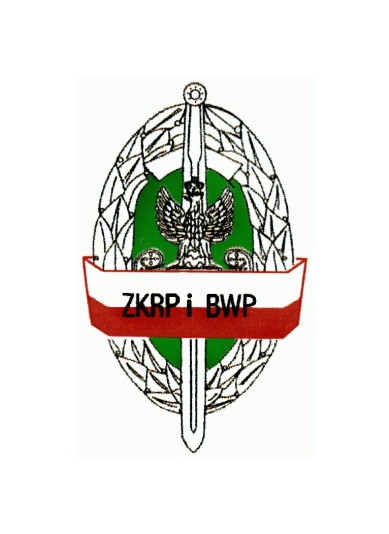 Wiesława Majchrzyk z d. Powalisz
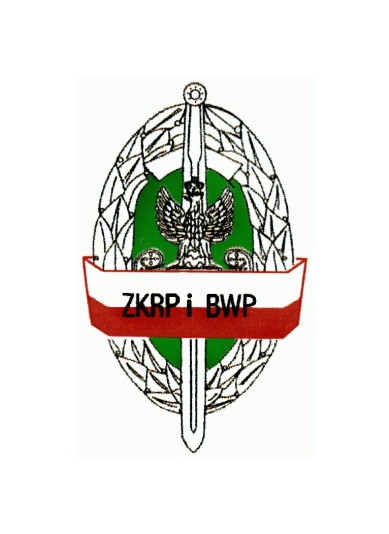 Wiesława Majchrzyk z d. Powalisz
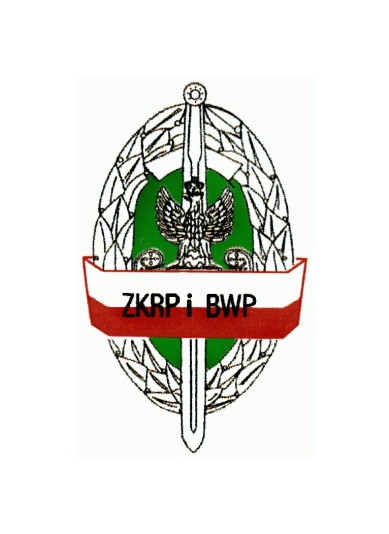 Wiesława Majchrzyk z d. Powalisz
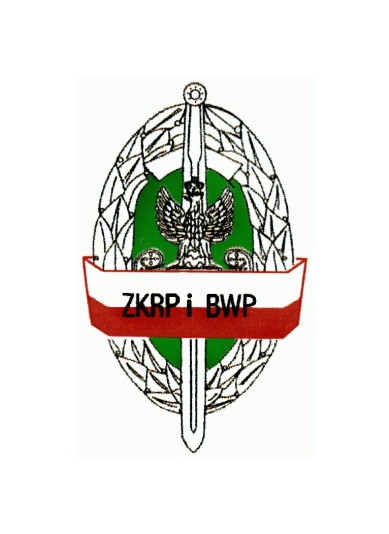 Wiesława Majchrzyk z d. Powalisz
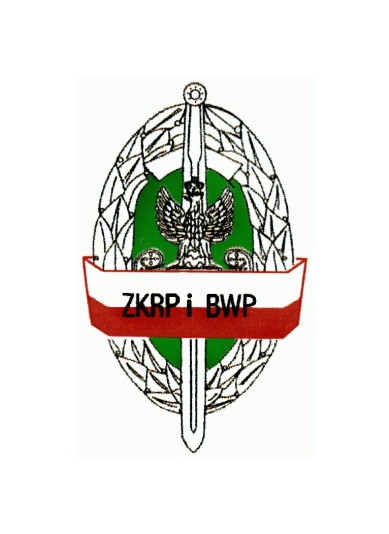 Wiesława Majchrzyk z d. Powalisz
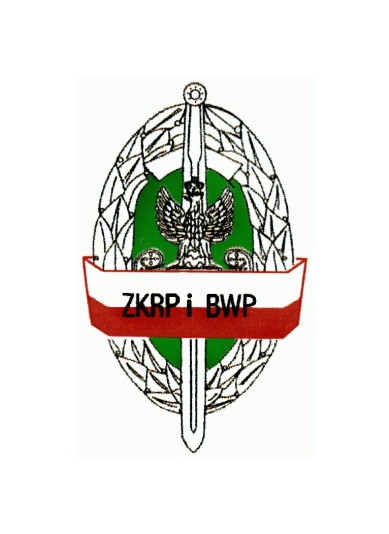 Ryszard Marchocki
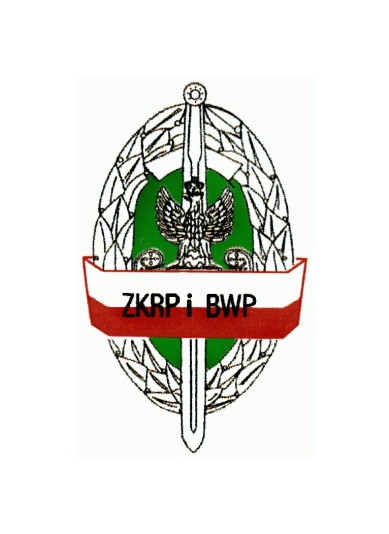 Ryszard Marchocki
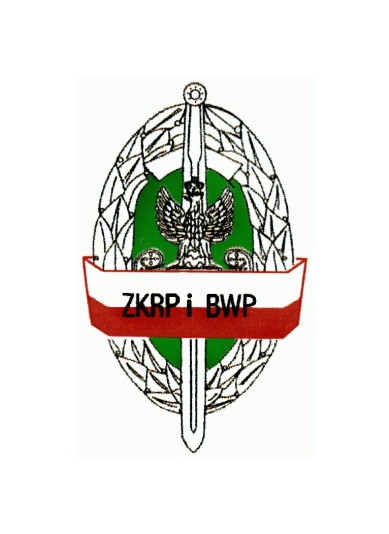 Ryszard Marchocki
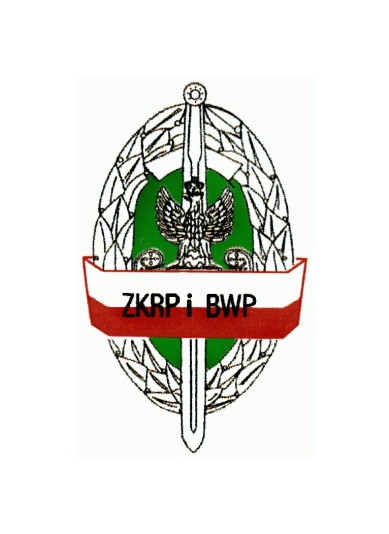 Ryszard Marchocki
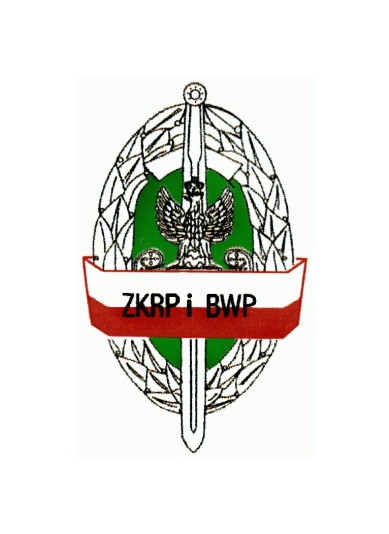 Maksymilian Marciniak
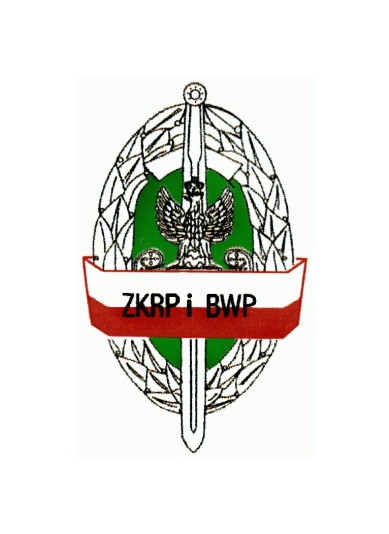 Maksymilian Marciniak
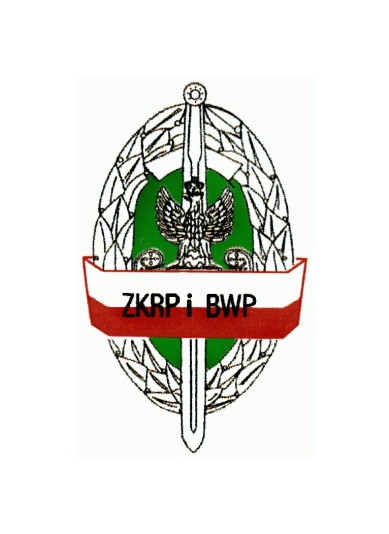 Bł. Ludwik Mzyk                                      Zgromadzenie Księży Werblistów
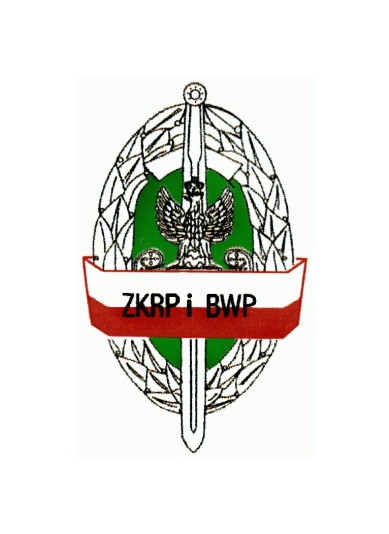 Bogusław Olejniczak
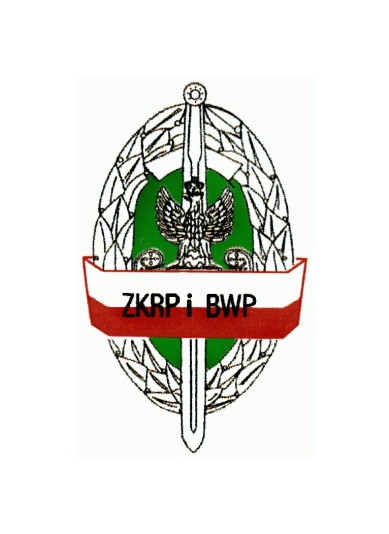 Bogusław Olejniczak
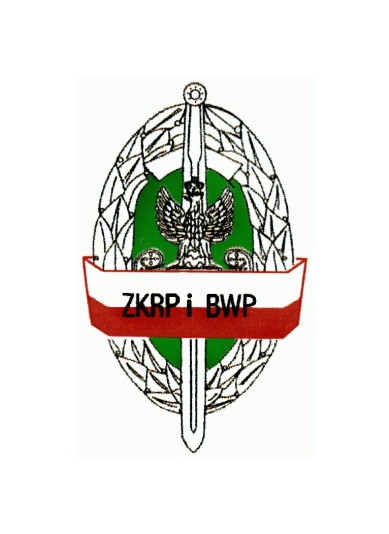 Bogusław Olejniczak
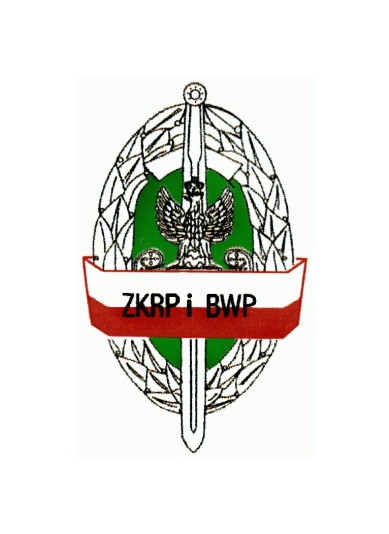 Bogusław Olejniczak
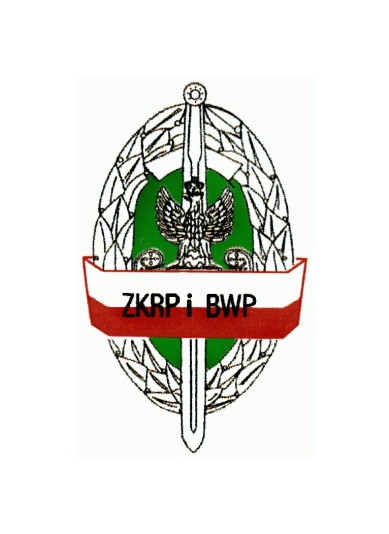 Bernadeta Orłowska
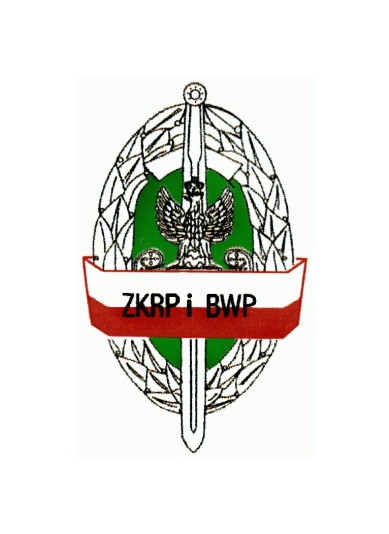 Bernadeta Orłowska
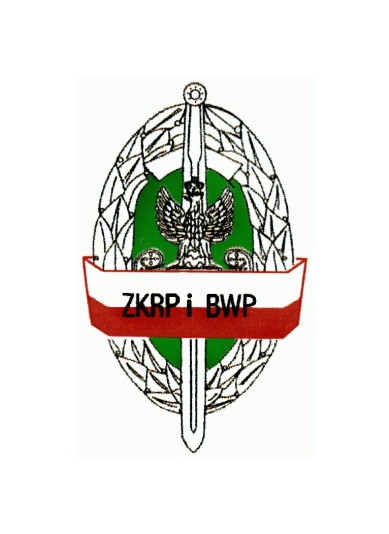 Bernadeta Orłowska
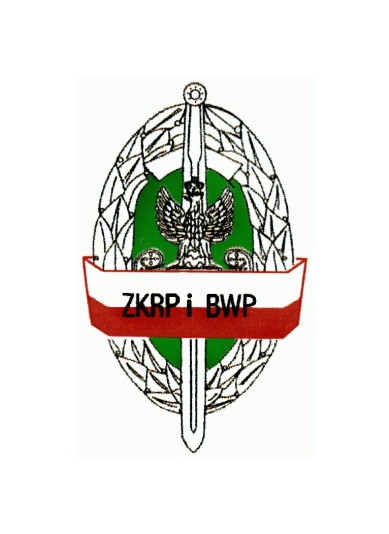 Bernadeta Orłowska
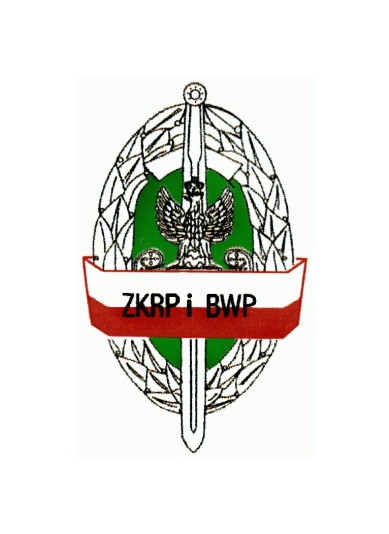 Bernadeta Orłowska
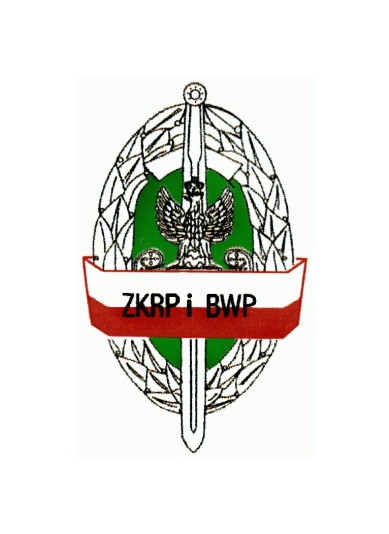 Włodzimierz Orsztynowicz
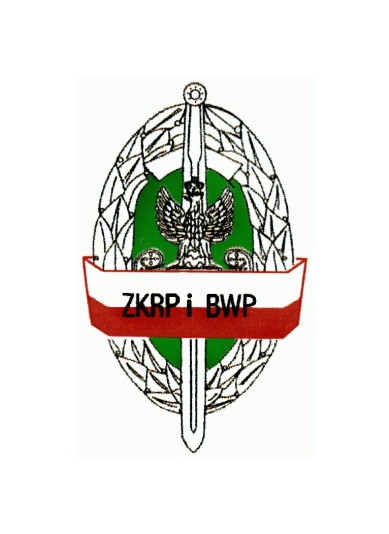 Włodzimierz Orsztynowicz
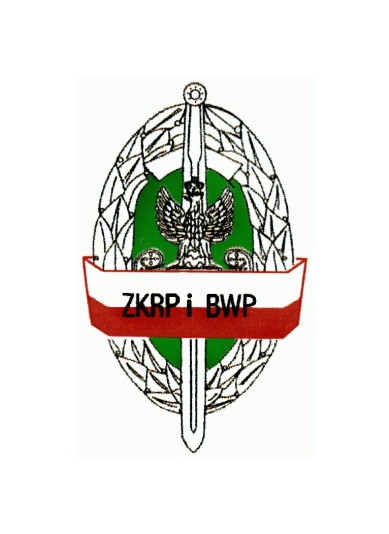 Włodzimierz Orsztynowicz
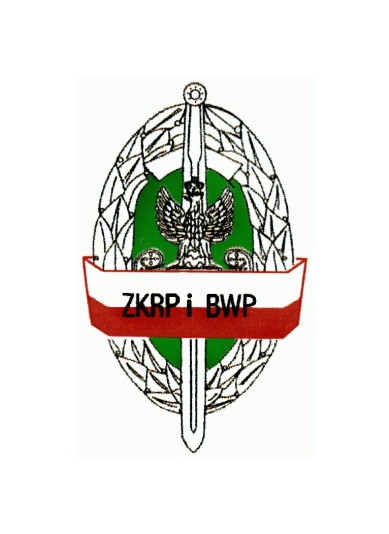 Włodzimierz Orsztynowicz
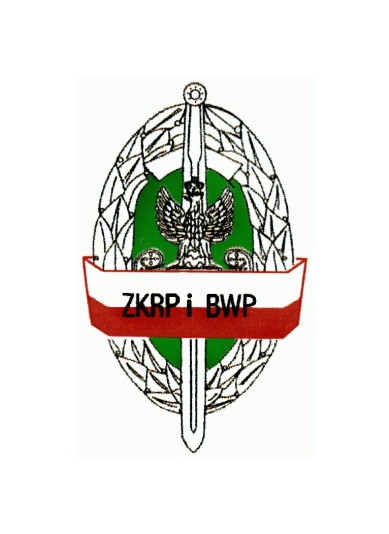 Ireneusz Ozdoba
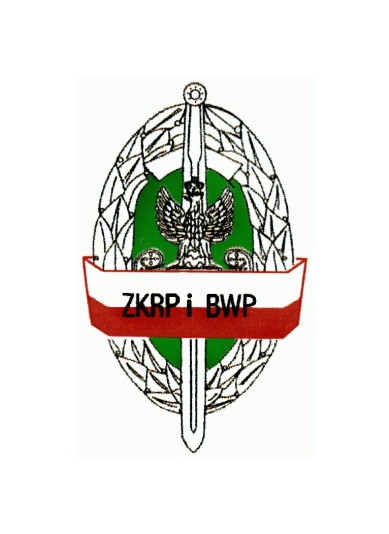 Ireneusz Ozdoba
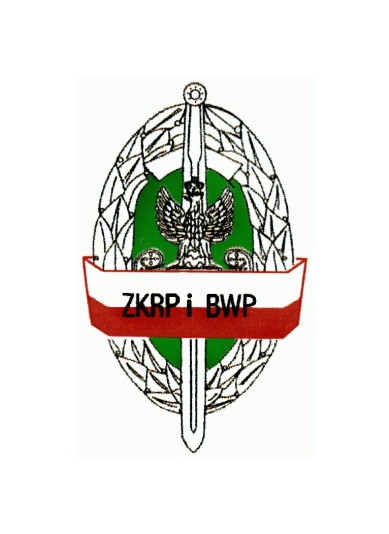 Ireneusz Ozdoba
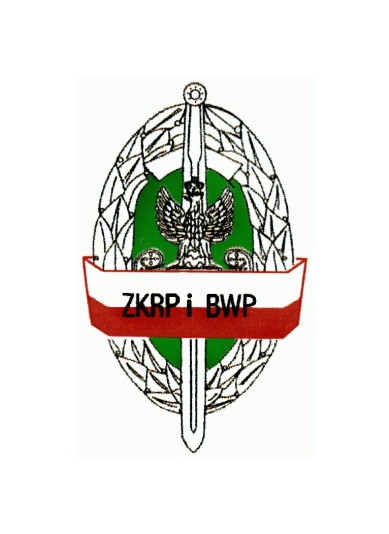 Janina      Pogonowska – Szczeblewskaz d. Wojtysiak
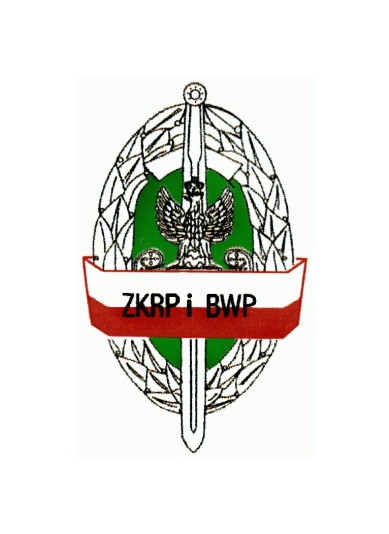 Janina      Pogonowska – Szczeblewskaz d. Wojtysiak
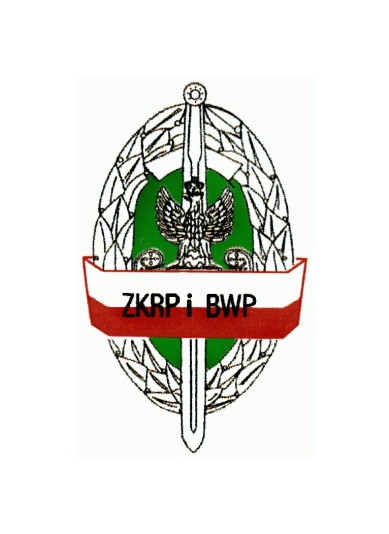 Aleksander Przesławski
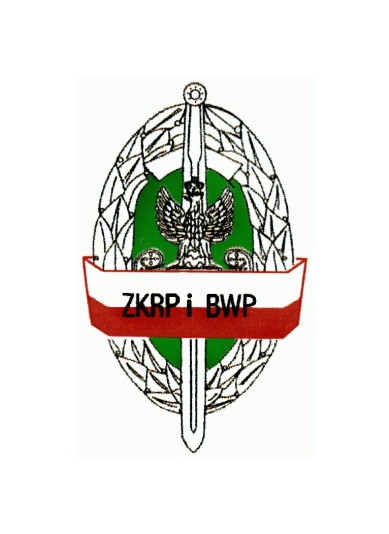 Aleksander Przesławski
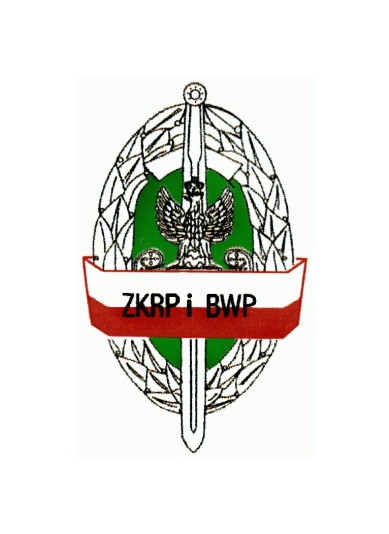 Aleksander Przesławski
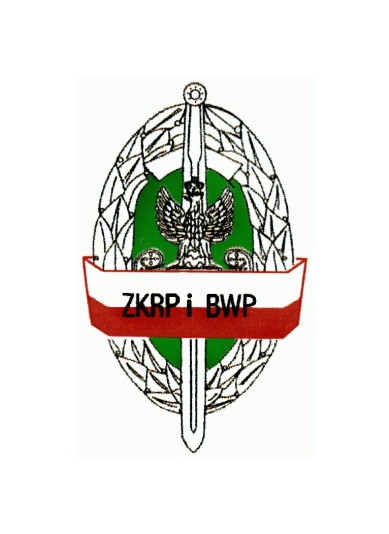 Aleksander Przesławski
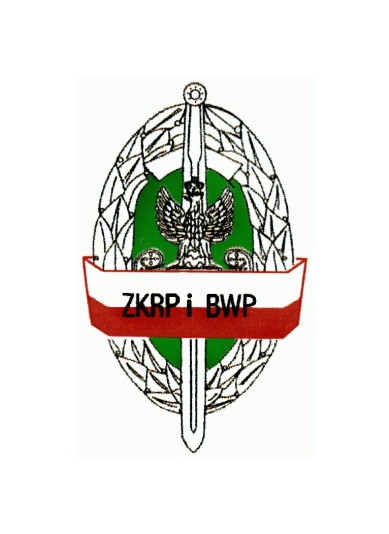 Aleksander Przesławski
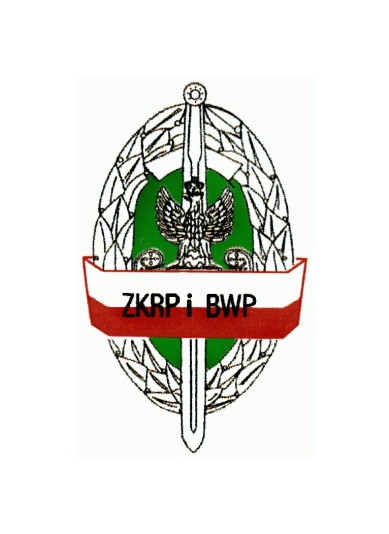 Aleksander Przesławski
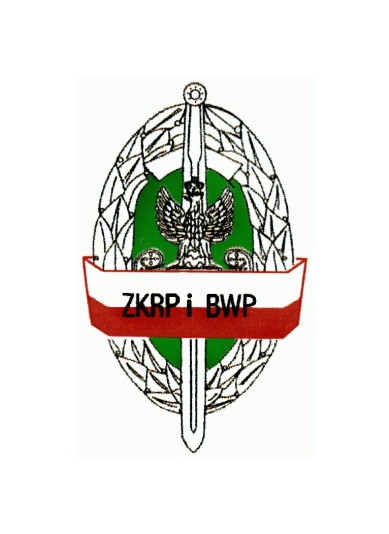 Krystyna Saturna z d. Szarafińska
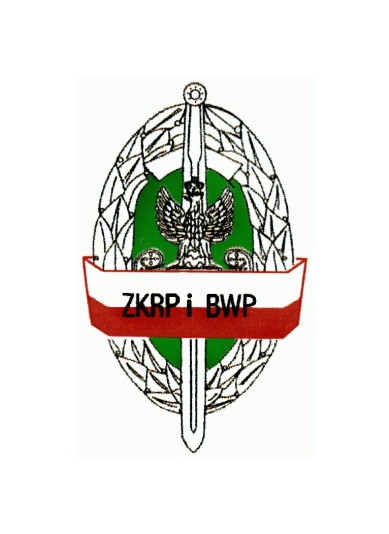 Krystyna Saturna z d. Szarafińska
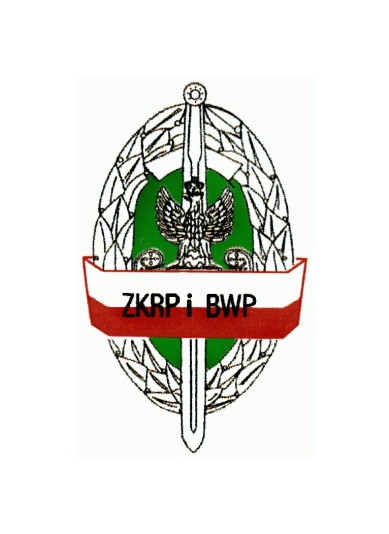 Krystyna Saturna z d. Szarafińska
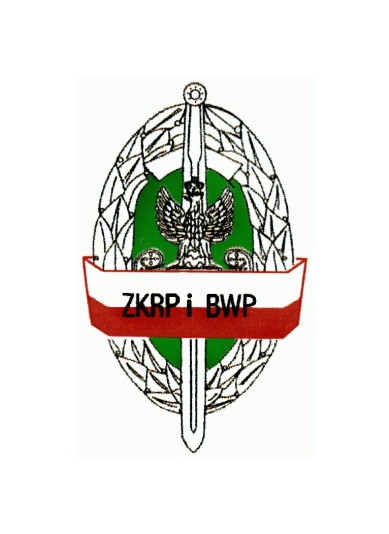 Krystyna Saturna z d. Szarafińska
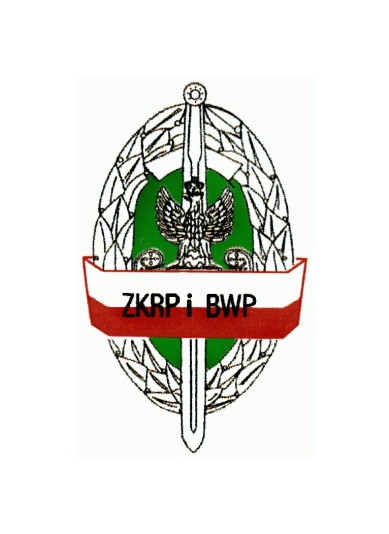 Krystyna Saturna z d. Szarafińska
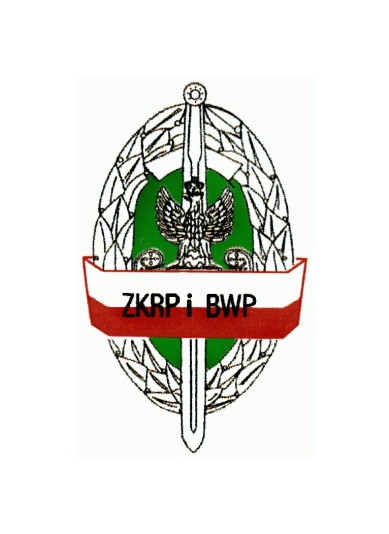 Ks. Prałat Jan Stanisławski
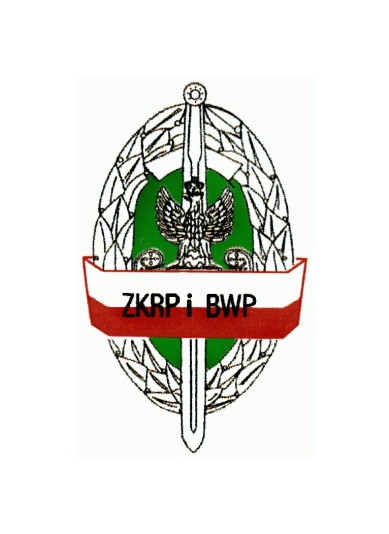 Ks. Prałat Jan Stanisławski
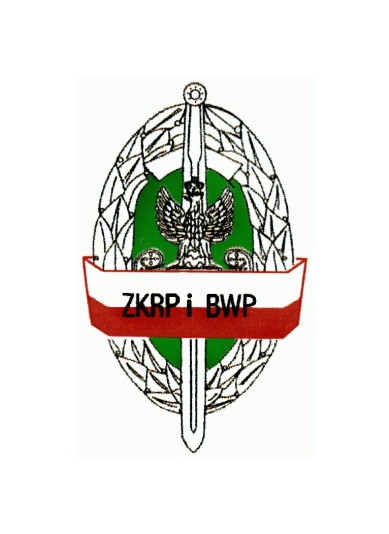 Ks. Prałat Jan Stanisławski
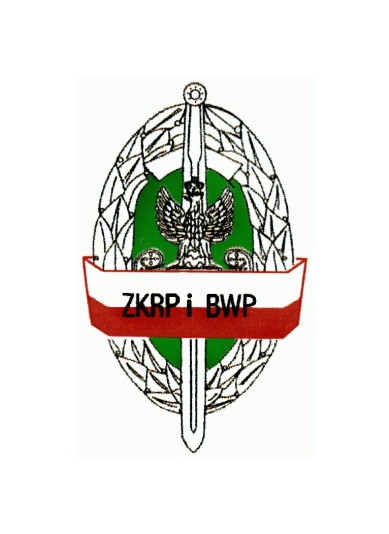 Ks. Prałat Jan Stanisławski
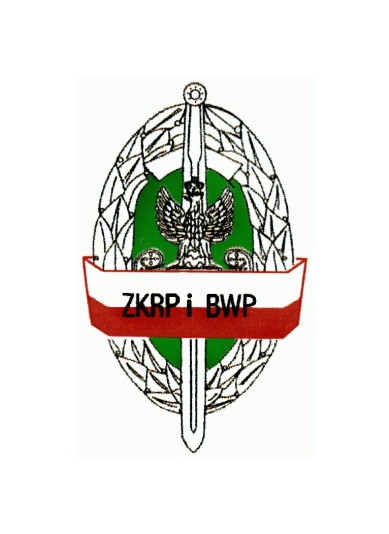 Ks. Prałat Jan Stanisławski
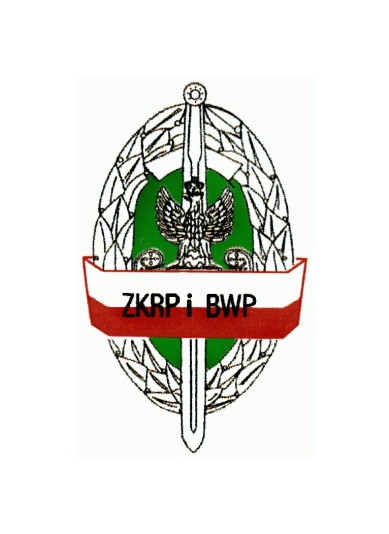 Wiktor Szczeblewski
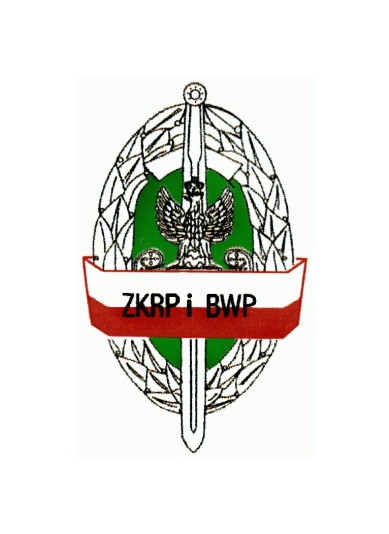 Wiktor Szczeblewski
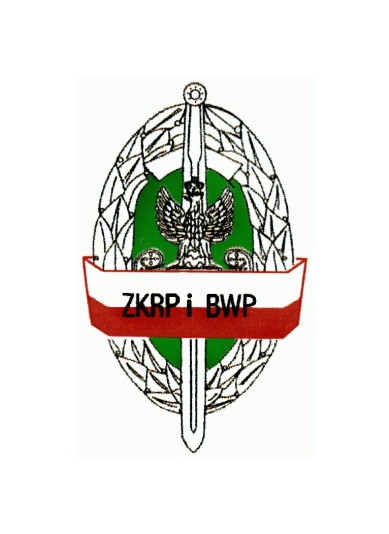 Wiktor Szczeblewski
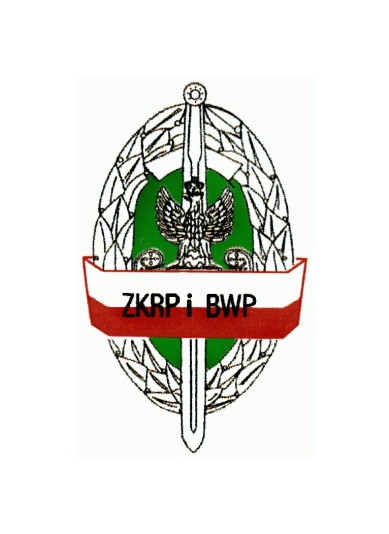 Wiktor Szczeblewski
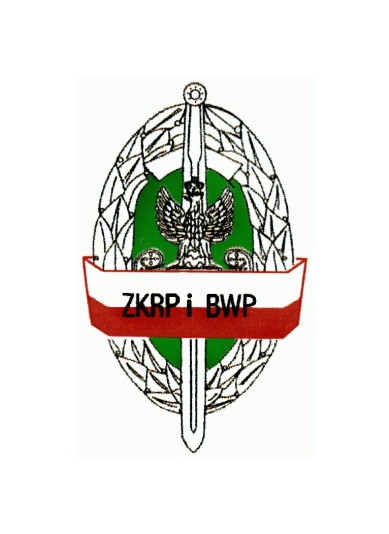 Alojzy Twardecki
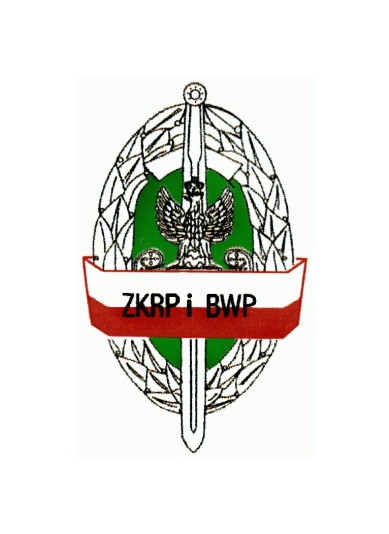 Prof. Michał Umbreit
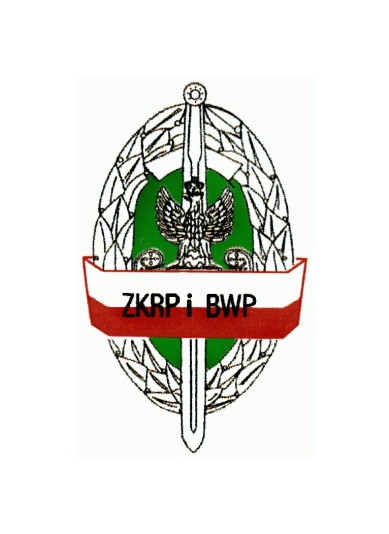 Prof. Michał Umbreit
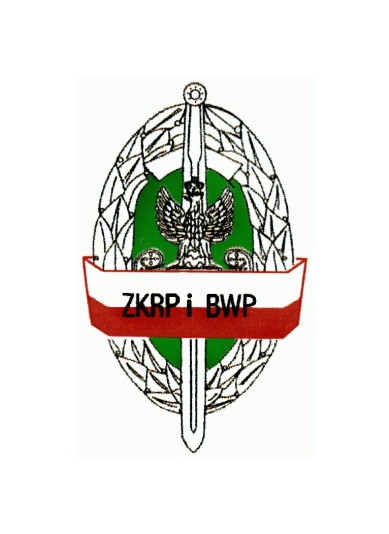 Prof. Michał Umbreit
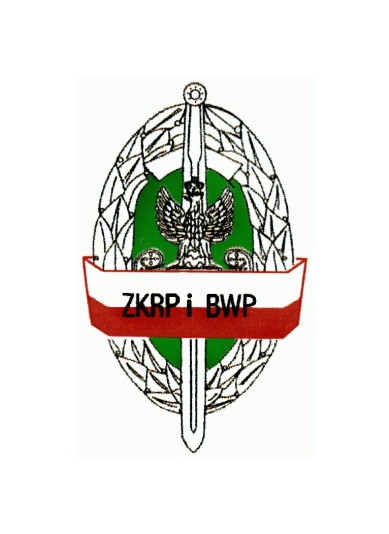 Prof. Michał Umbreit
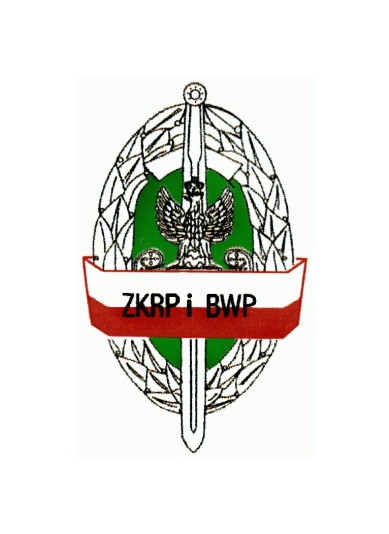 Zygmunt Szorcz
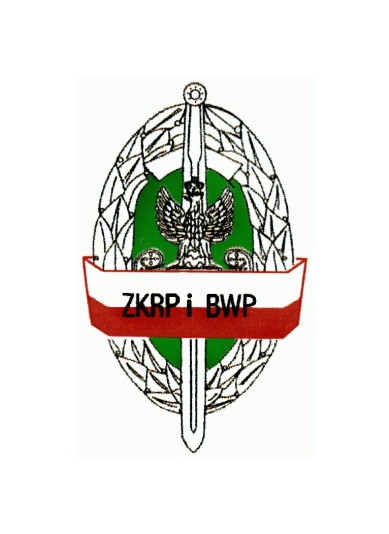 Zygmunt Szorcz
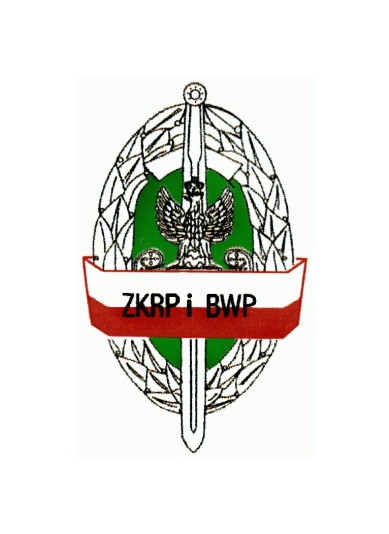 Zygmunt Szorcz
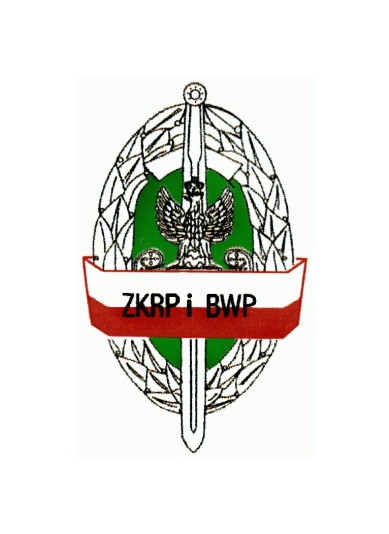 Zygmunt Szorcz
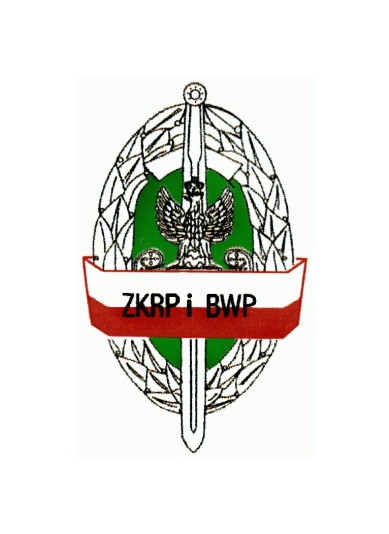 ONI SIĘ PRZYCZYNIKI
RADAPROGRAMOWO - REDAKCYJNA
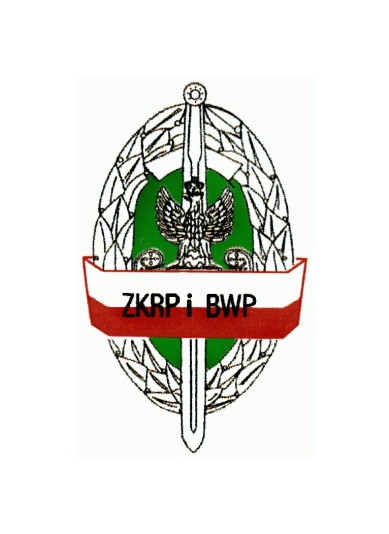 ONI  SIĘ  PRZYCZYNILI
prof. dr hab. Andrzej StelmachDziekan Wydziału Nauk Politycznychi Dziennikarstwa UAM w Poznaniu
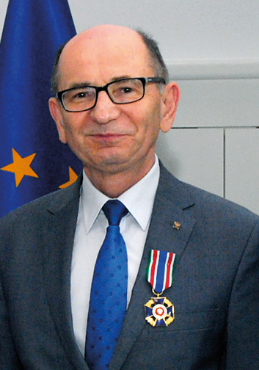 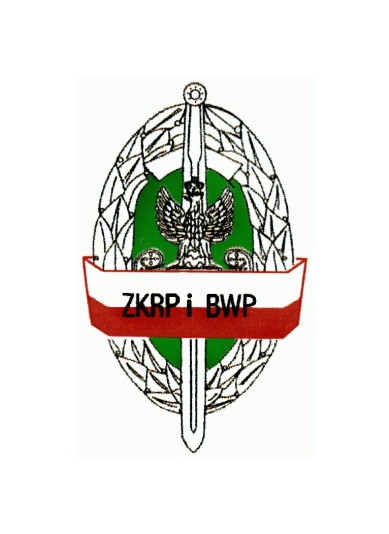 ONI  SIĘ  PRZYCZYNILI
dr Marian Król Prezes Wielkopolskiego Zarządu Wojewódzkiego Związku Kombatantów RP i Byłych Więźniów Politycznych w Poznaniu
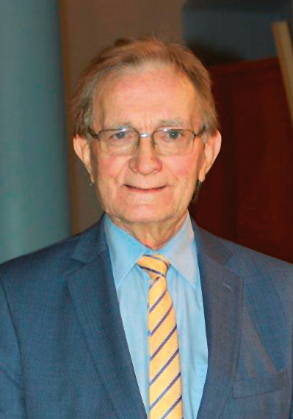 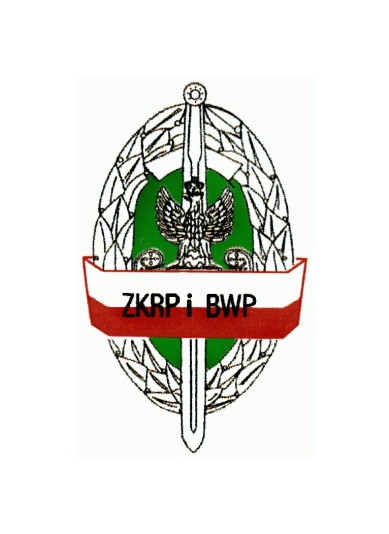 ONI  SIĘ  PRZYCZYNILI
mgr Mirosław GrzędowskiI Wiceprezes Wielkopolskiego Zarządu Wojewódzkiego Związku Kombatantów RPi Byłych Więźniów Politycznych w Poznaniu
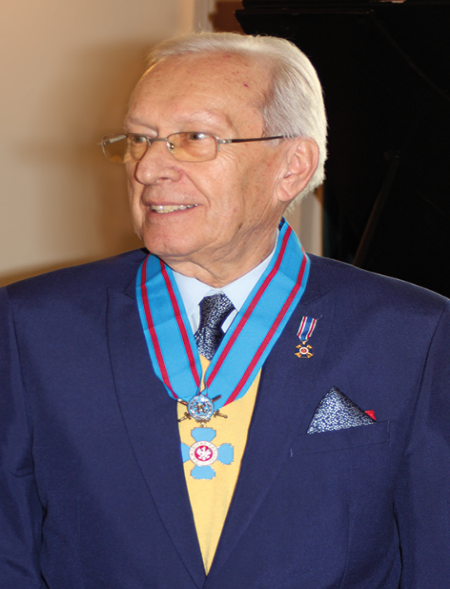 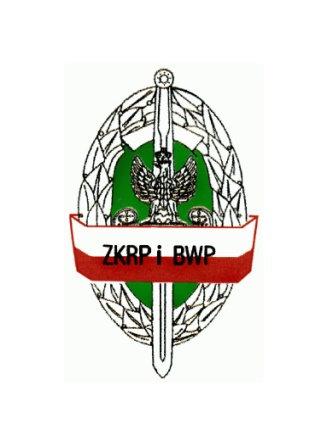 ONI  SIĘ  PRZYCZYNILI
mgr Elżbieta  Kaźmierska    Autorka m. in. książki pt.” Pamięć Wojny”
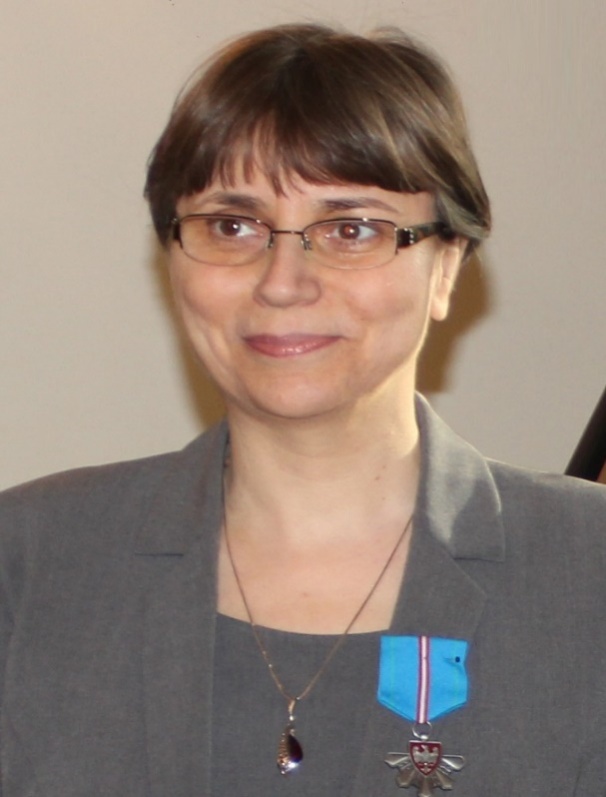 ONI  SIĘ  PRZYCZYNILI
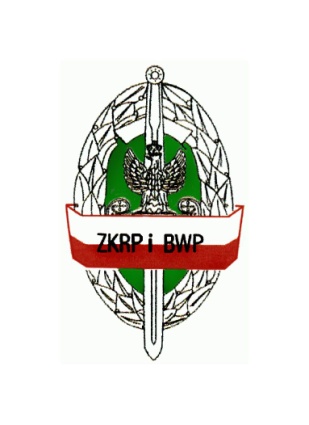 mgr Janina Felsmann - Pawlik
Członek Wielkopolskiego  Zarządu Wojewódzkiego Związku Kombatantów i Byłych Więźniów Politycznych w Poznaniu
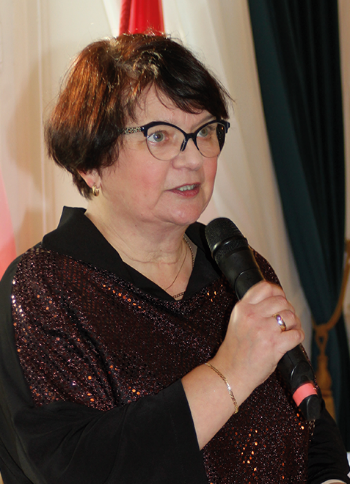 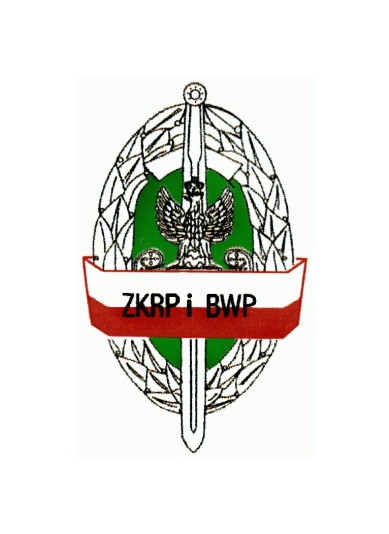 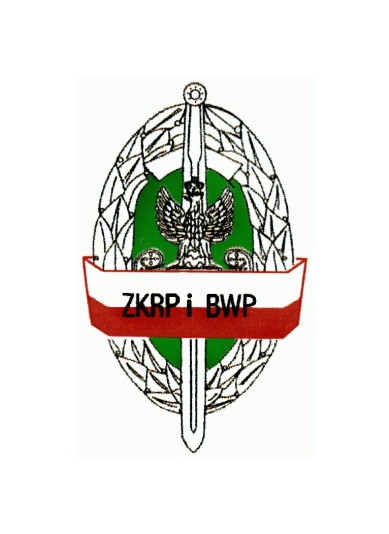 ONI  SIĘ  PRZYCZYNILI
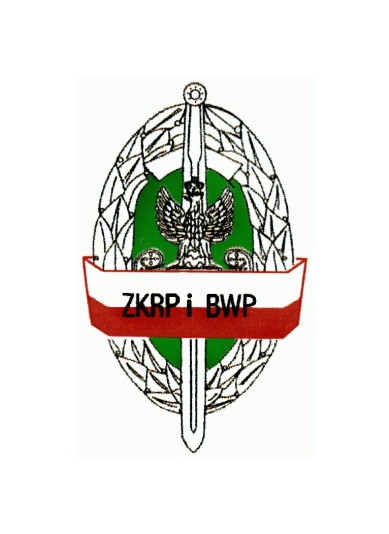 mgr Dominik  GórnyAutor wierszy m. in. do książki pt. „Pamięć  Wojny”
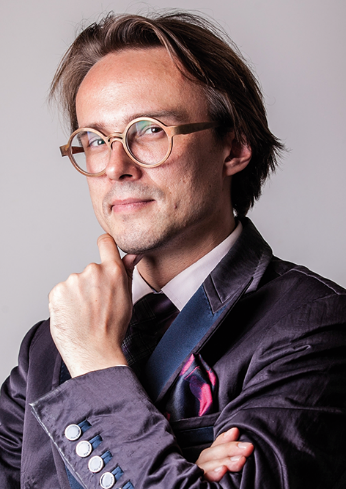 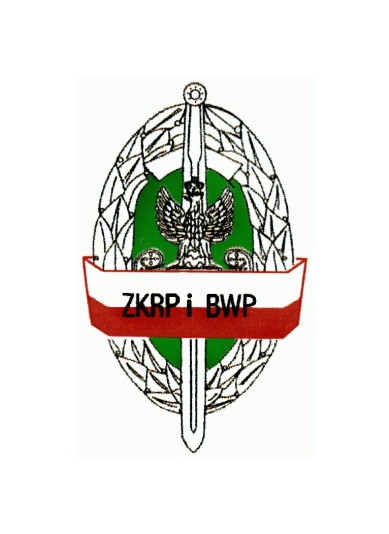 ONI SIĘ PRZYCZYNILI
Alicja KrawiecAutorka wierszy m. in. do książki pt. „Pamięć  Wojny”
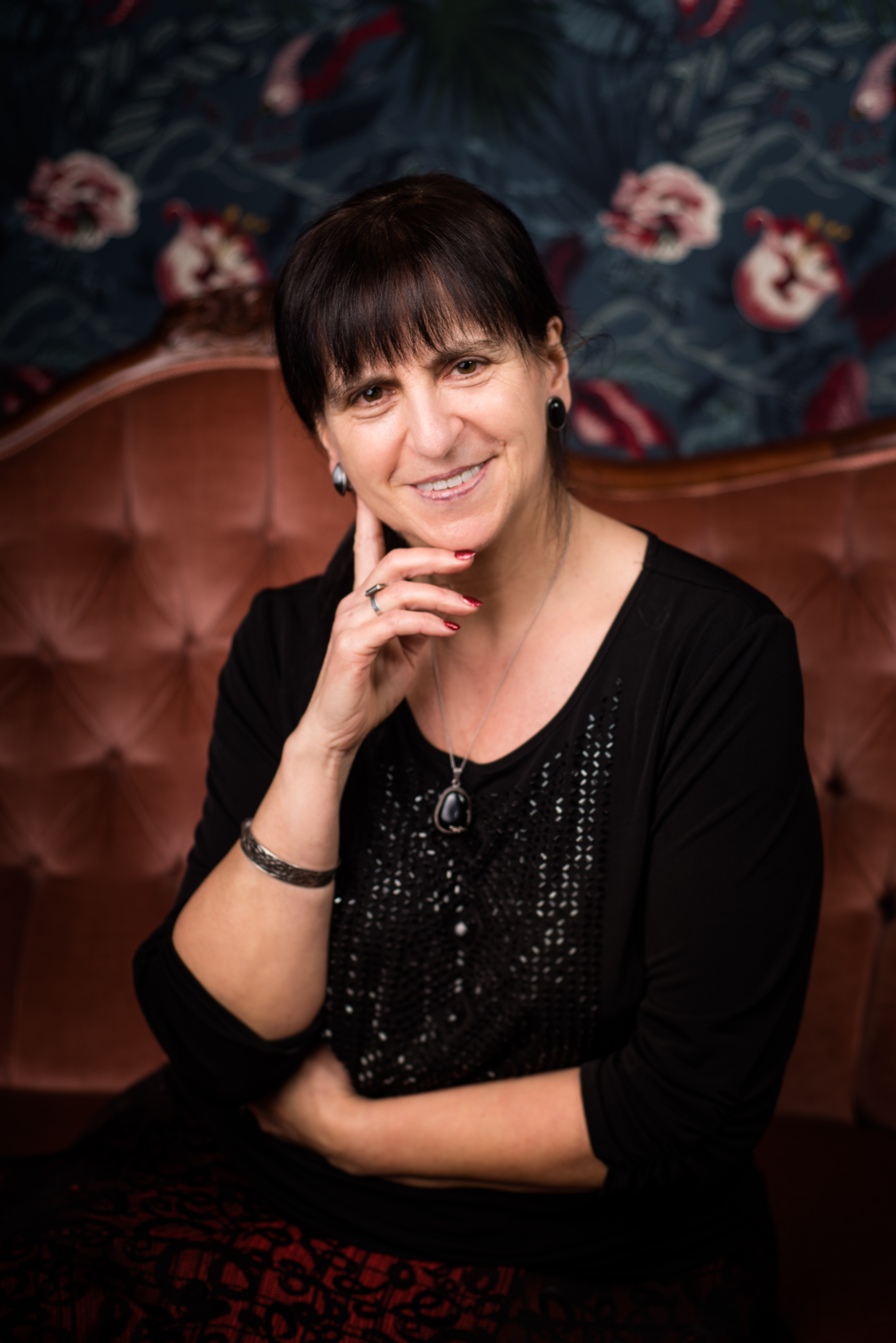 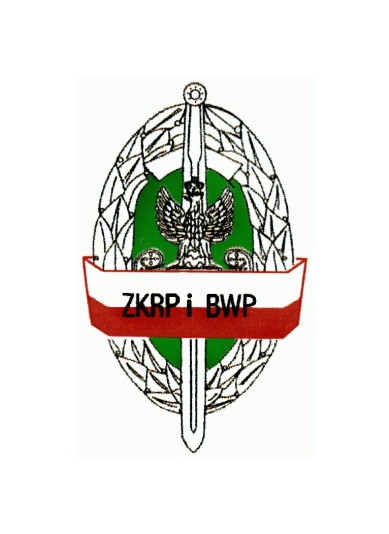 ONI SIĘ PRZYCZYNILI
Ewa Szostak
Autorka obrazu „TRYUMF BIELI”
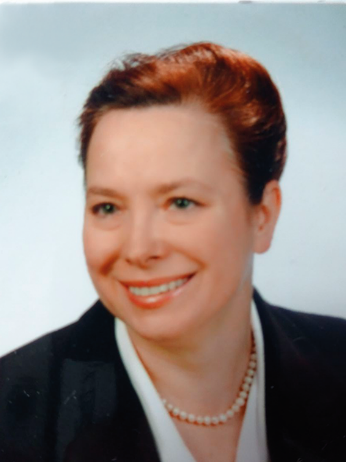